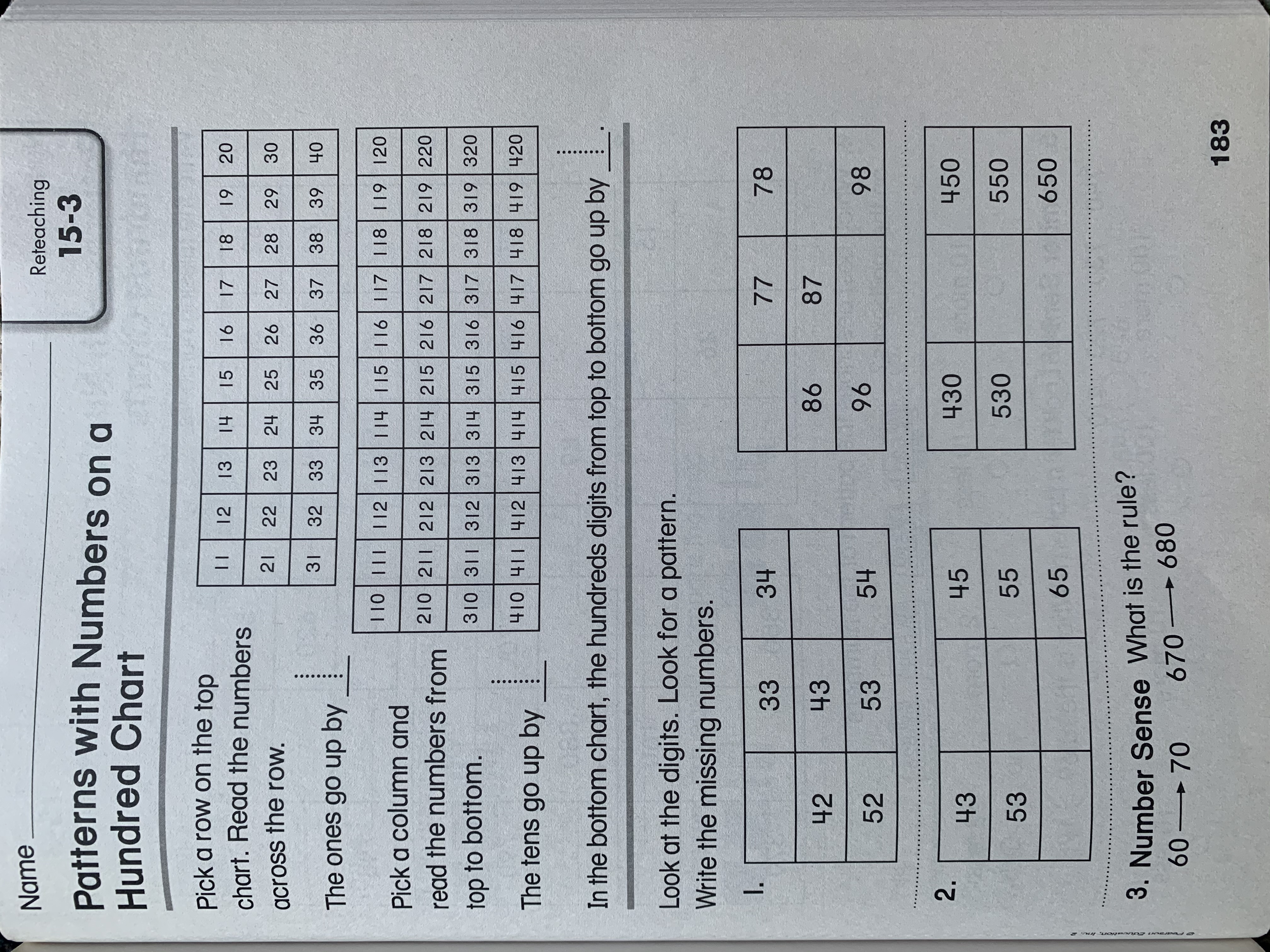 Please read the examples.
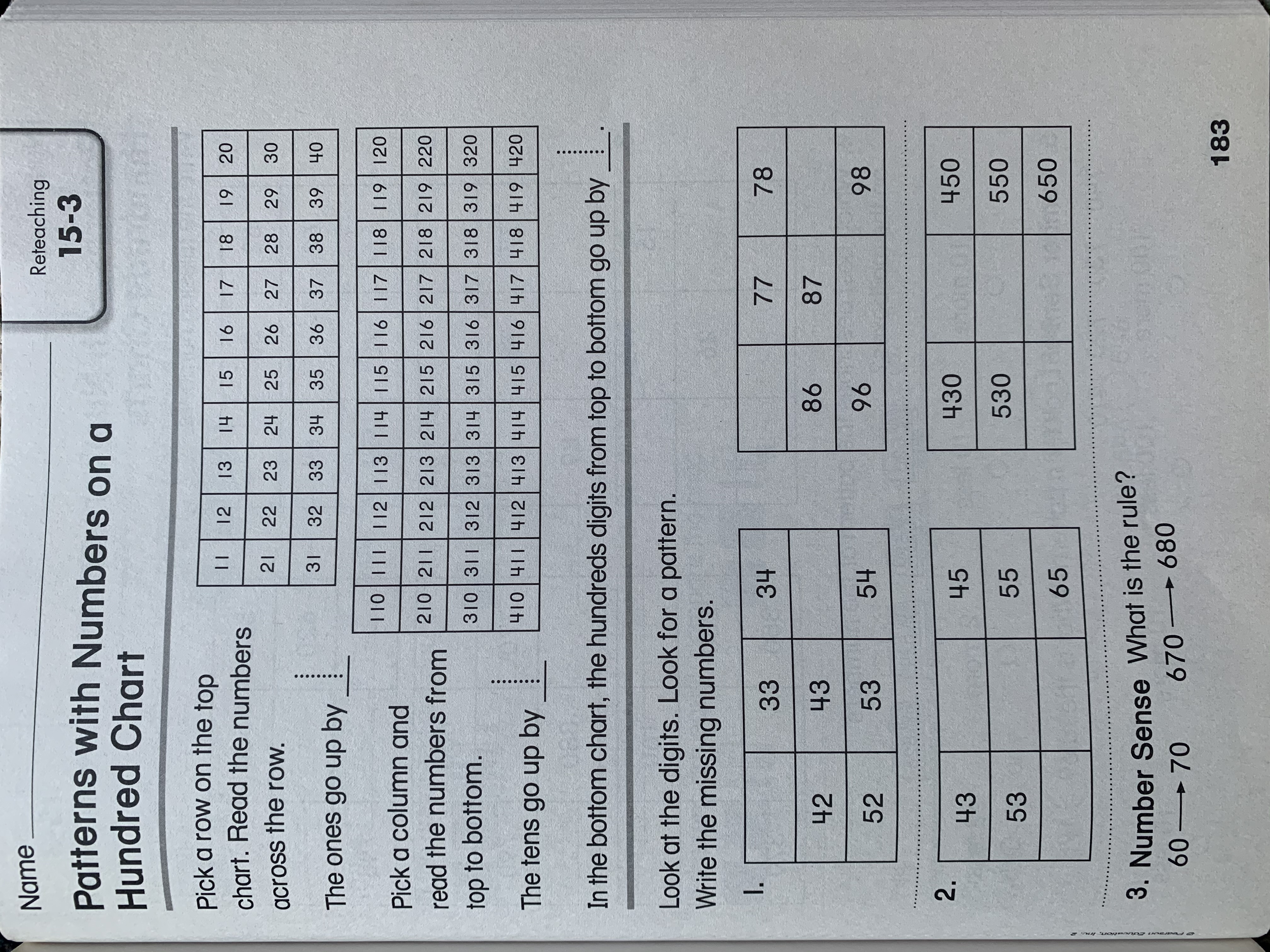 Solve these problems on a separate sheet of paper. 
Try your best to draw the boxes. It doesn’t have to look perfect!
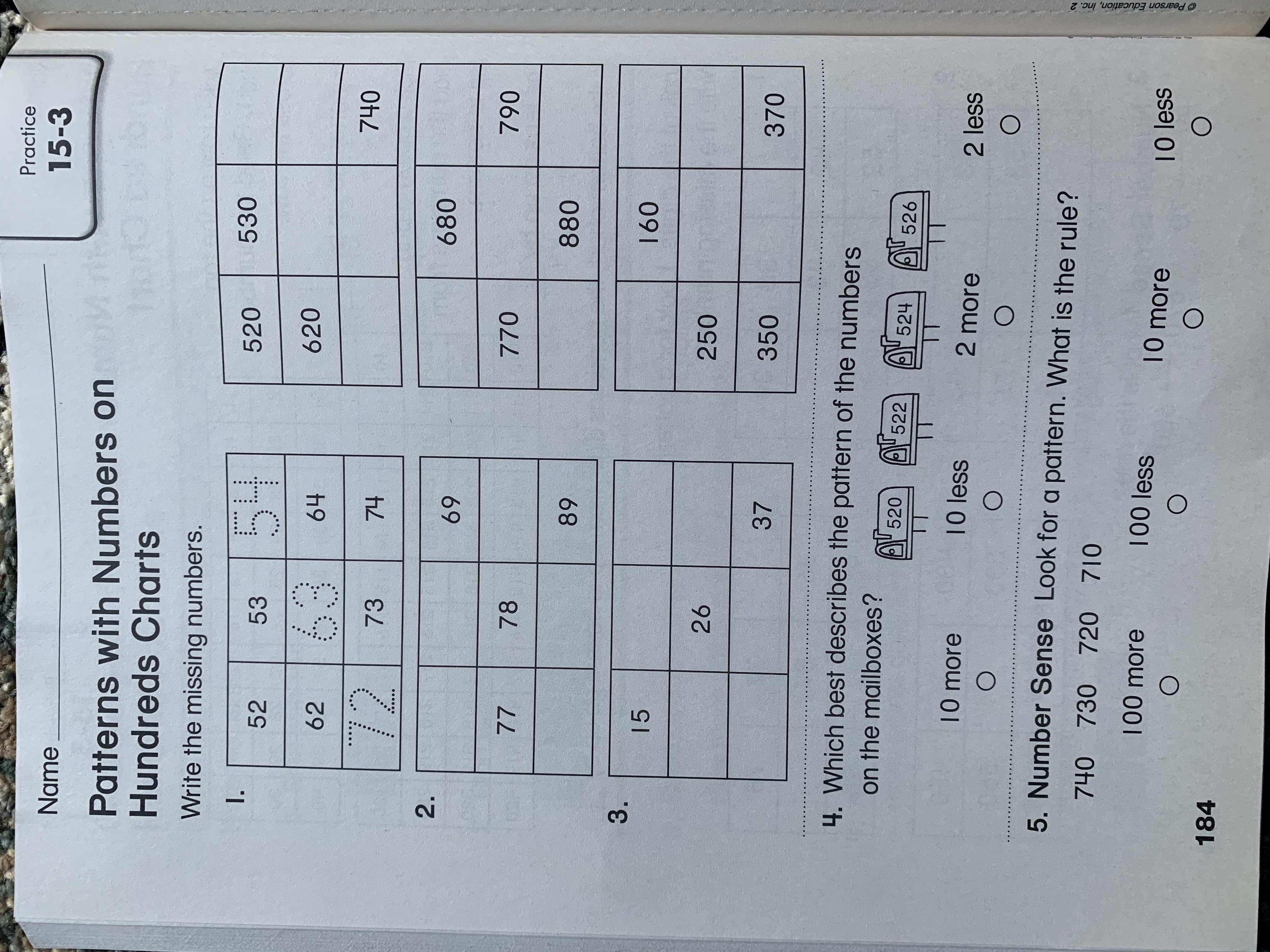 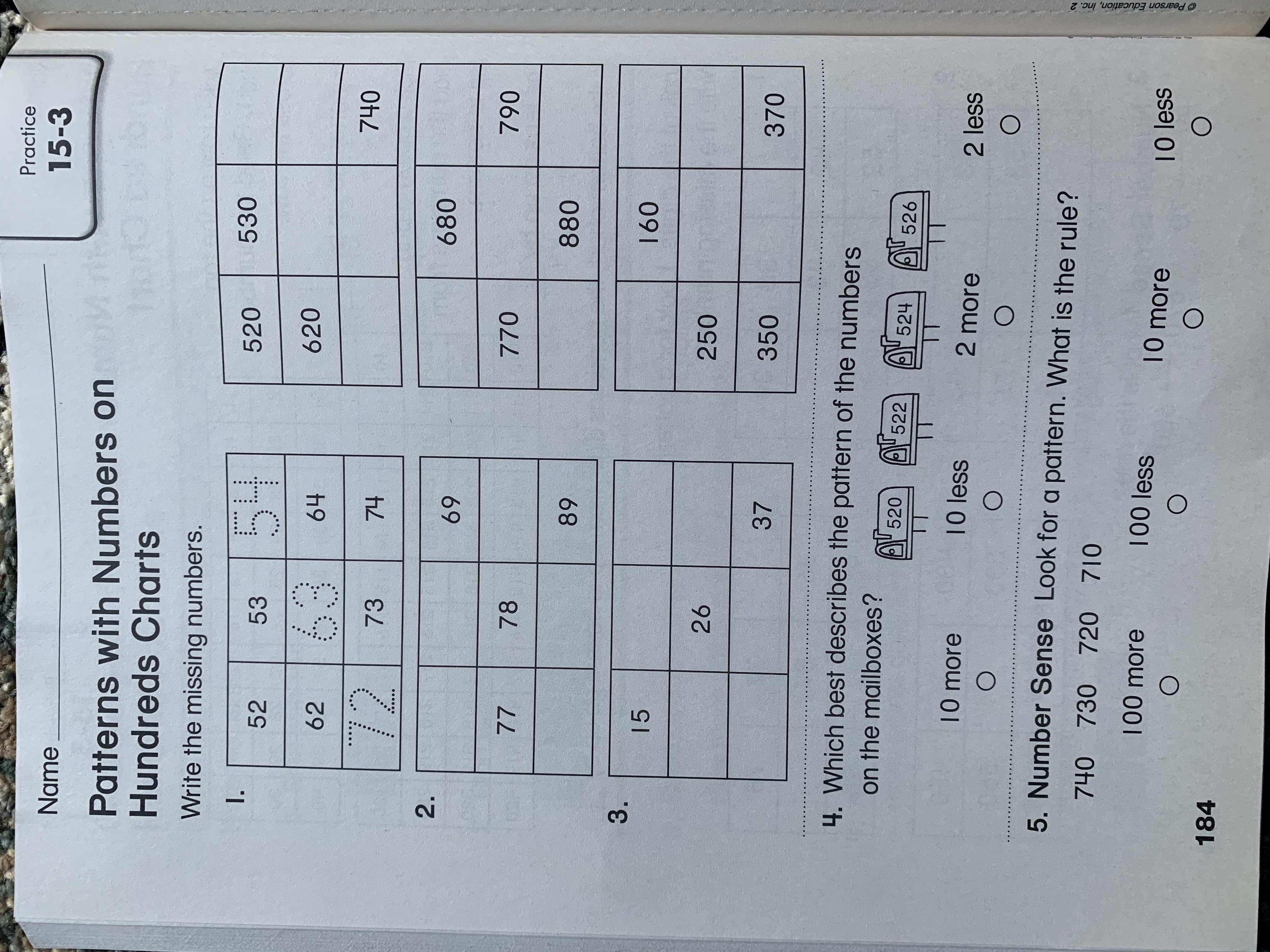